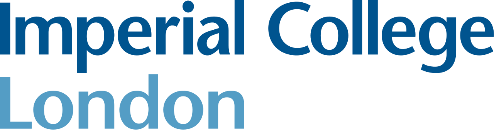 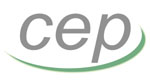 SUSTAINABILITY TRANSFORMATION OF URBAN WATER SYSTEMS THROUGH THE WHOLE SYSTEMS APPROACH
Wan Izar Haizan Wan Rosely 
Supervisor: Prof. Dr. Nikolaos Voulvoulis
CEP PhD Seminar 2022
30 JUN 2022
Introduction
What are the problems?
Sustainability Transformation
A Whole Systems Approach
Research Overview
Aim/Approach
Initial findings
Future Works
Future works
Conclusion
Malaysia’s Water Sector Transformation 2040 (WST 2040)
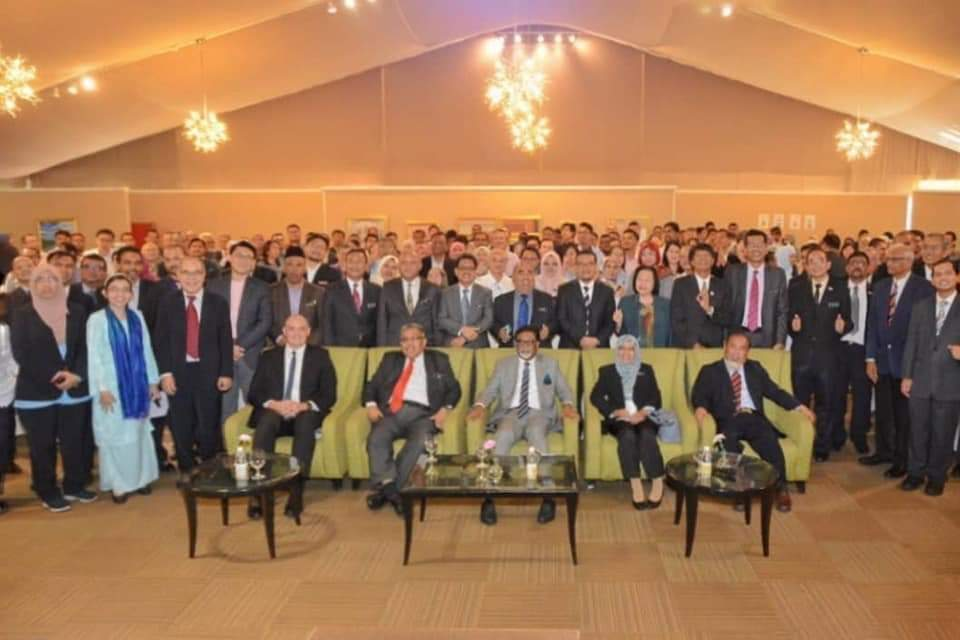 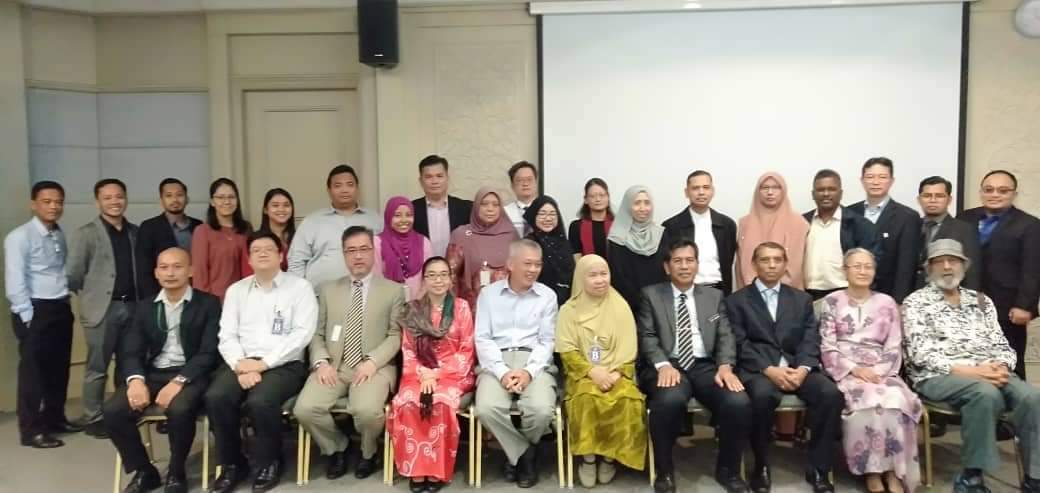 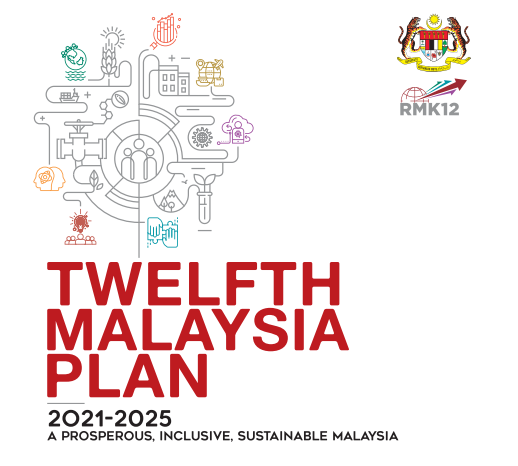 WST 2040 
Water security for all
Water sector as the next dynamic growth engine
NRE
30 sessions (FGD, workshops, public dialogues, meetings) with agencies, NGOs, academicians, businesses (2019-2020)
EPU
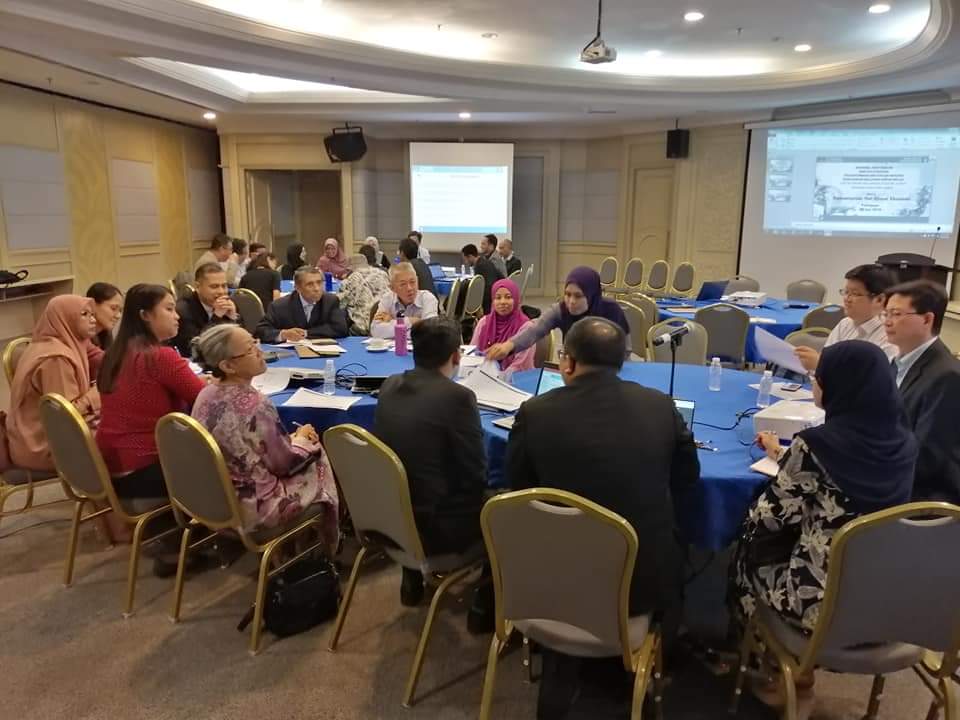 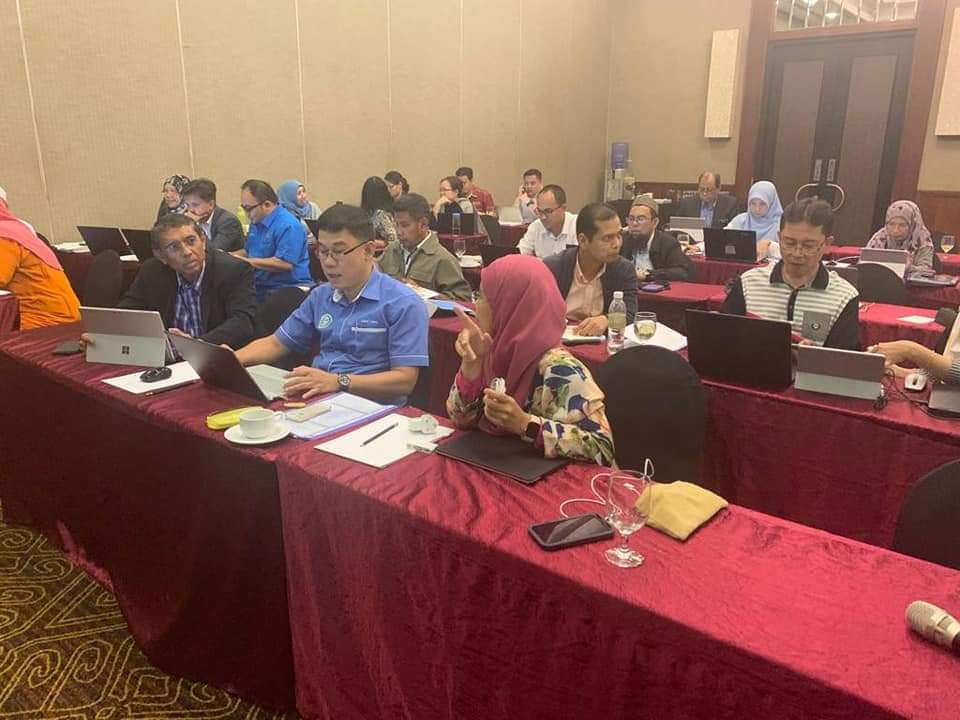 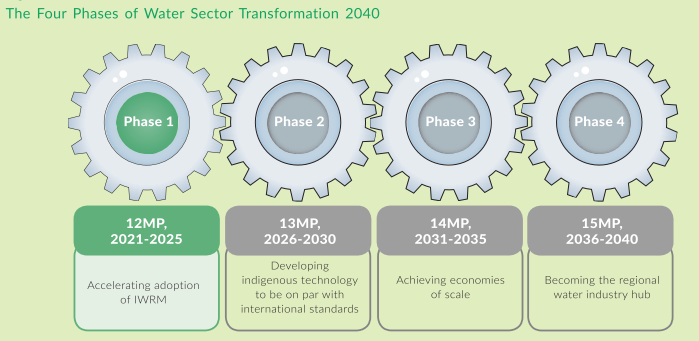 Source: EPU, 2019, 2020 and 2020
Urban water challenges manifest as urban challenges
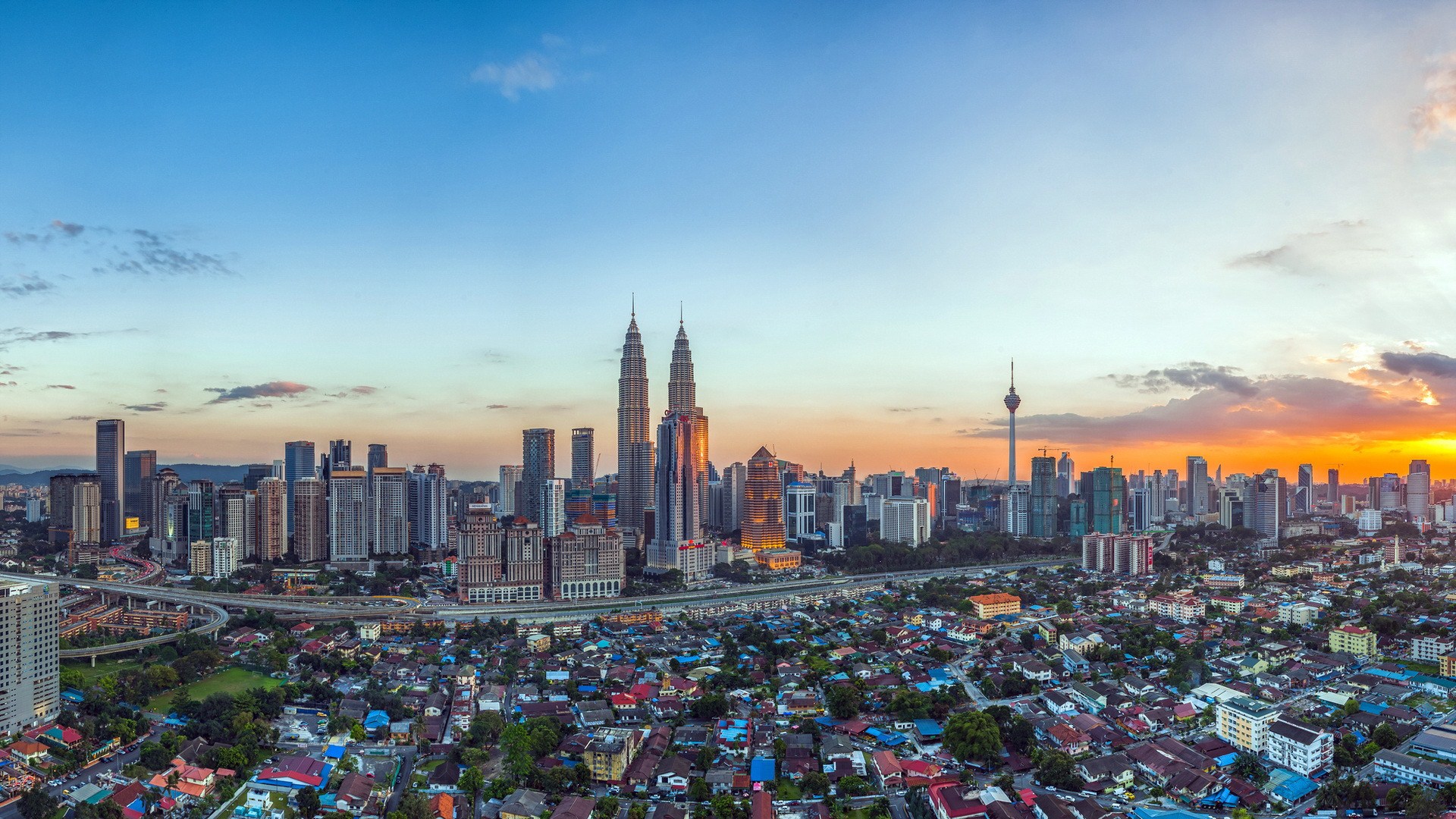 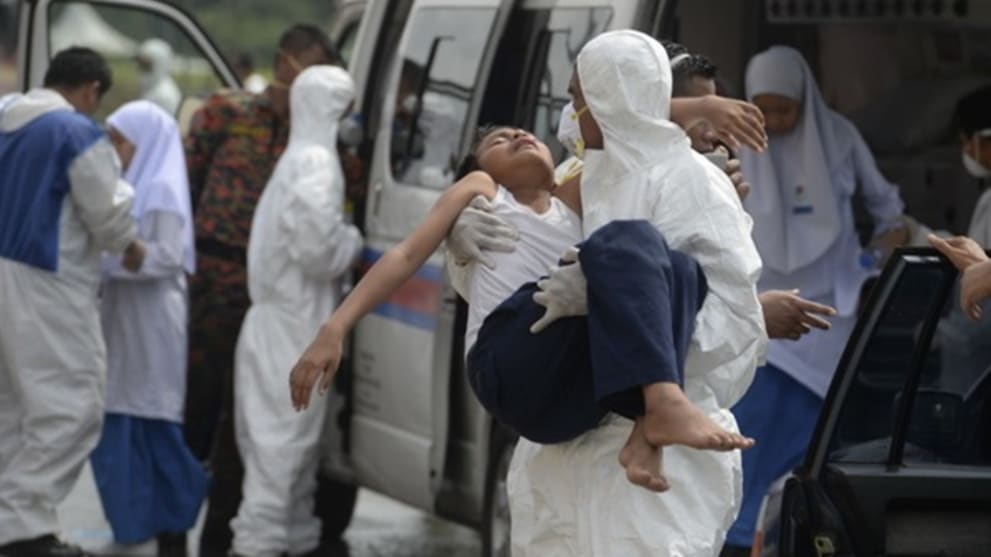 Source: Paultan.org
cities are complex systems, not designed to be water-friendly
gather large amounts of humans in a small place 
throw off nature’s built-in balances
determine by economic priorities, social and environmental values and ecological understanding
Source:wallpapersdsc.net
Source:channelsnewsasia.com
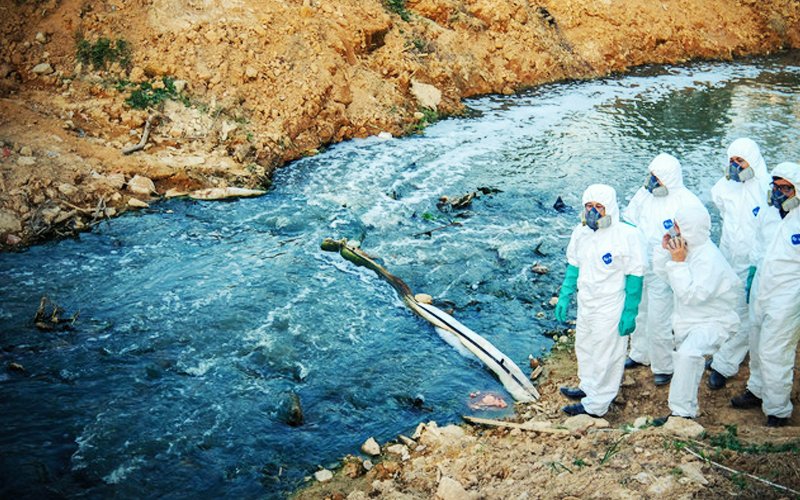 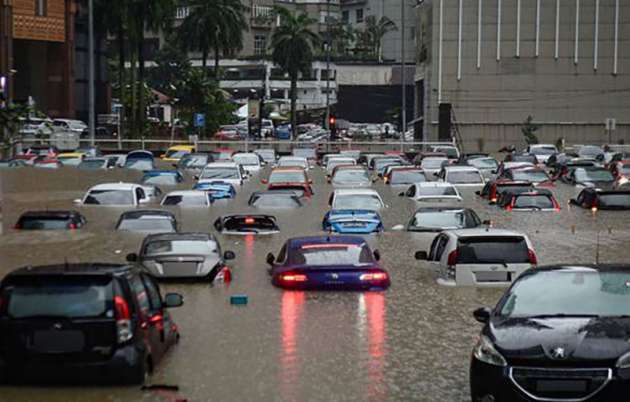 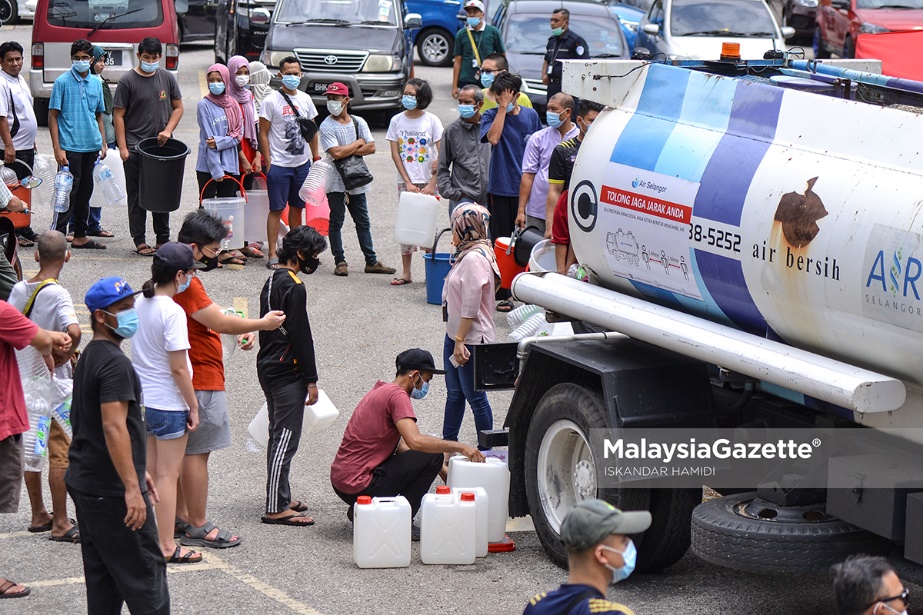 Source:Paultan.org
Source:freemalaysiatoday.com
The main water challenges discussed
Demand, availability and accessibility
Governance/regulation
Technology innovation/ research
Infrastructure
Climate change
Over-exploitation
Stakeholder participation and attitudes
Finance
Emerging Concerns
1
6
Water Pollution
Increasing/uncertainty on demand, competing demand, water availability/scarcity, lack access to water services, slums issues, underutilisation of water resources
Ageing infrastructure, leakages, combined sewer overflow, insufficient/inefficient systems, non-connected dwellings, metering issues, underutilisation of existing infrastructure, high dependency on large scale/centralized grey infrastructure
Extreme weather events and climate change impacts, increased vulnerability of water assets/ reduce systems efficiency, GHG emission from water sector
Over-abstraction (lead to depletion, land-subsidence, saltwater intrusion), lack of diversification of water resources and resource recovery initiatives,
Increasing demand/expectation from the public, lack of stakeholder participation/ ownership, low appreciation/ poor attitude towards water
Governance issues, systems/services inefficiency/ resiliency, transboundary water issues, changes/more stringent regulation/health standards
Lack appropriate/efficient technology research /technology innovation, skilled/competent workers, ageing workforce, technical difficulties to replace/retrofit old infrastructure
Inadequate financing sources/investment, unsustainable financial situation of operators, incompatible water value/pricings/low tariffs, increasing costs, poverty
Effects of fragility, conflict, violence on water systems
Water pollution, drinking water quality, bathing water quality, illnesses due to polluted water, land-use change/ecosystem degradation, adverse impacts of water infrastructure on environment
2
7
3
4
5
8
9
10
Sustainability Transformation and A Whole Systems Approach
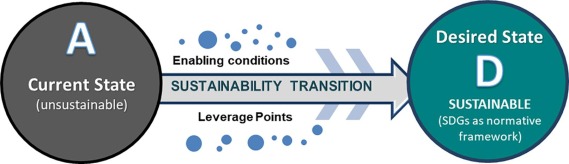 SUSTAINABILITY TRANSFORMATION of
 URBAN WATER SYSTEMS through THE WHOLE SYSTEMS APPROACH
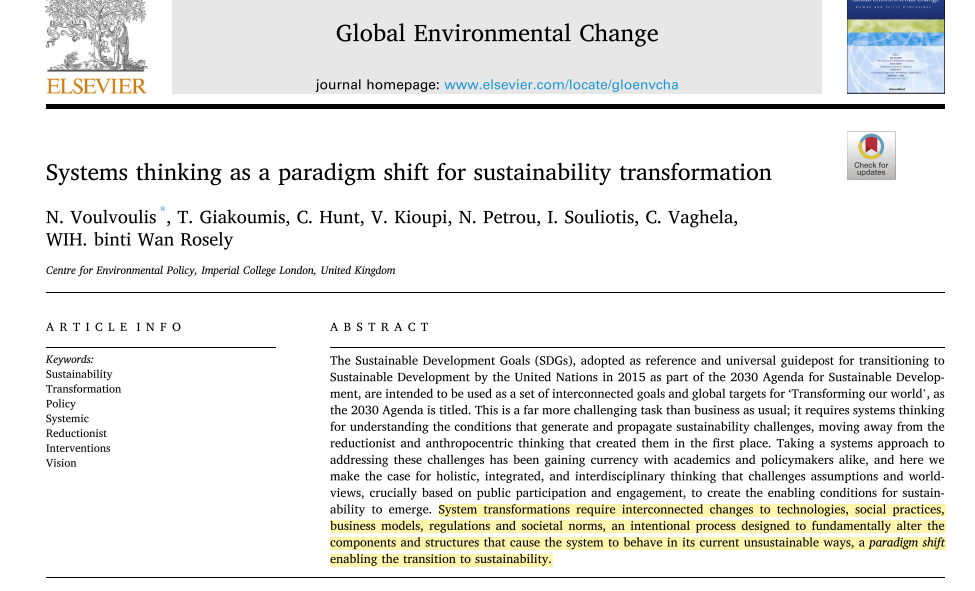 Complexities
Methodologies
Root causes 
Leverage points
Transdisciplinary 
Inclusive participation
Social learning/empowering
Increase buy-ins/reduce conflicts
Availability and security of water and environment in urban areas today and in the future
Applying the whole systems approach to achieve sustainable urban water systems
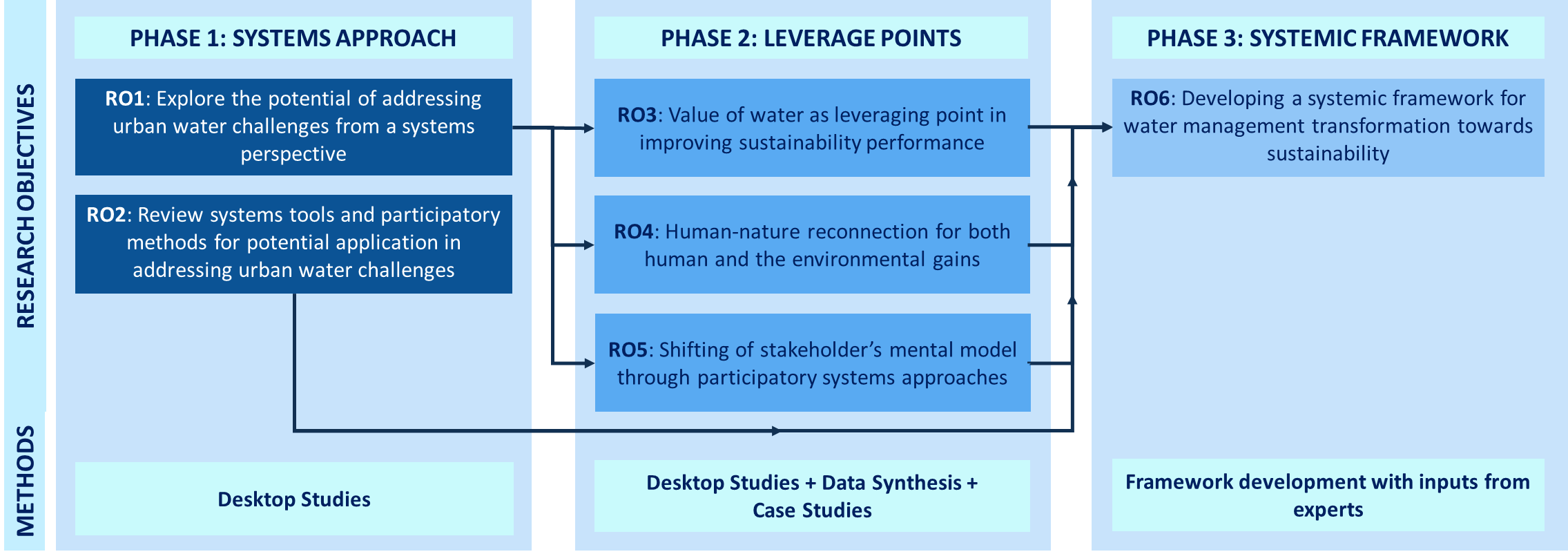 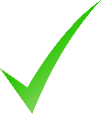 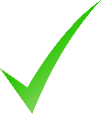 Urban water systems from the natural water cycle perspective
Atmosphere
Rainwater
Treated wastewater
Rainwater
Wider catchment area
Stormwater
Municipal wastewater treatment plant
Stormwater
Combined sewer
Treated wastewater
in-silo, fragmented management, lead to complex/wicked problems, unintended consequences
integrated management approach introduced
Stormwater & other discharges
Storm drains
Industrial wastewater treatment facility
Industrial wastewater treatment facility
Wastewater
Rainwater
Treated wastewater
Freshwater
Untreated stormwater
Residential
Commercial/Government
Industrial
Freshwater
Drinking water
Drinking water treatment plant
Freshwater
Dam/reservoir
Rivers/ lakes
Freshwater
Freshwater
Freshwater
Freshwater
Drinking water wells
Freshwater
Groundwater aquifers
Freshwater
Existing systems research in addressing urban water challenges
Aims
Improve understanding of systems complexity-descriptive
Enhance methodological approach applied  in researching complex systems
Improve modelling/scenario planning (including participatory modelling)
Social learning tools, enhance stakeholder’s buy-ins, resolve conflicts
Improve water management (frameworks, concepts, decision-making, assessment)
Systems methodology 
Multi-criteria Decision Analysis (MCDA)
System Dynamic Modelling (SDM)
Agent Based Modelling (ABM)
Driver-Pressure-State-Impact-Response (DPSIR)
Social Network Analysis (SNA)
Bayesian Belief Network (BBN)
Backcasting
Soft Systems Methodology (SSM)
Socio-Technical Analysis (STA)
Critical Systems Heuristics (CSH)
Vanguard Method (VM)
Gaps
Lack empirical evidences in the practical application
Solutions focus more on infrastructure than people
Research overemphasis on systems engineering and computational efforts
Systems interventions to address water challenges have not been truly systemic
Research Processes
Problem scoping
Boundary setting
Systems mapping
Computer modelling
Scenario analysis
Recommendation
Urban water systems from the systems perspective
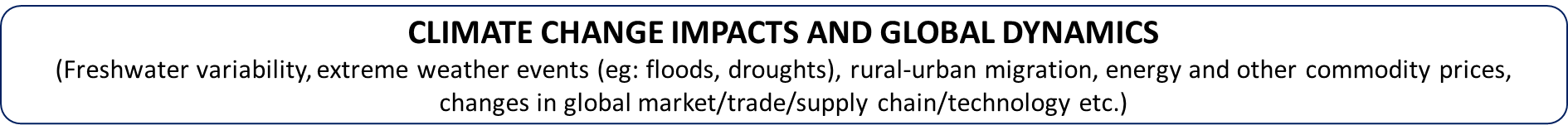 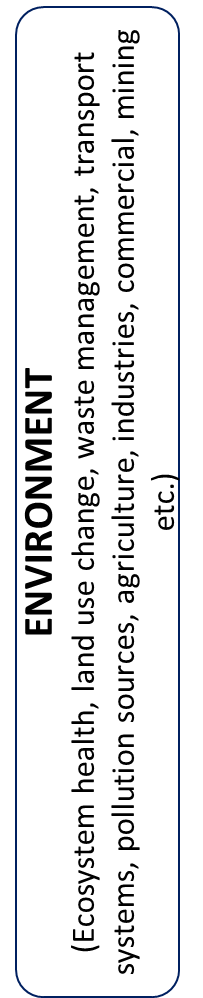 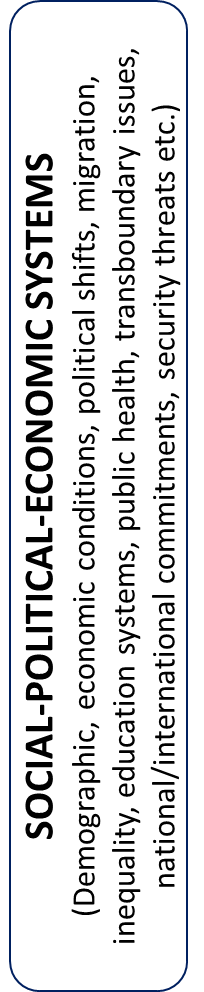 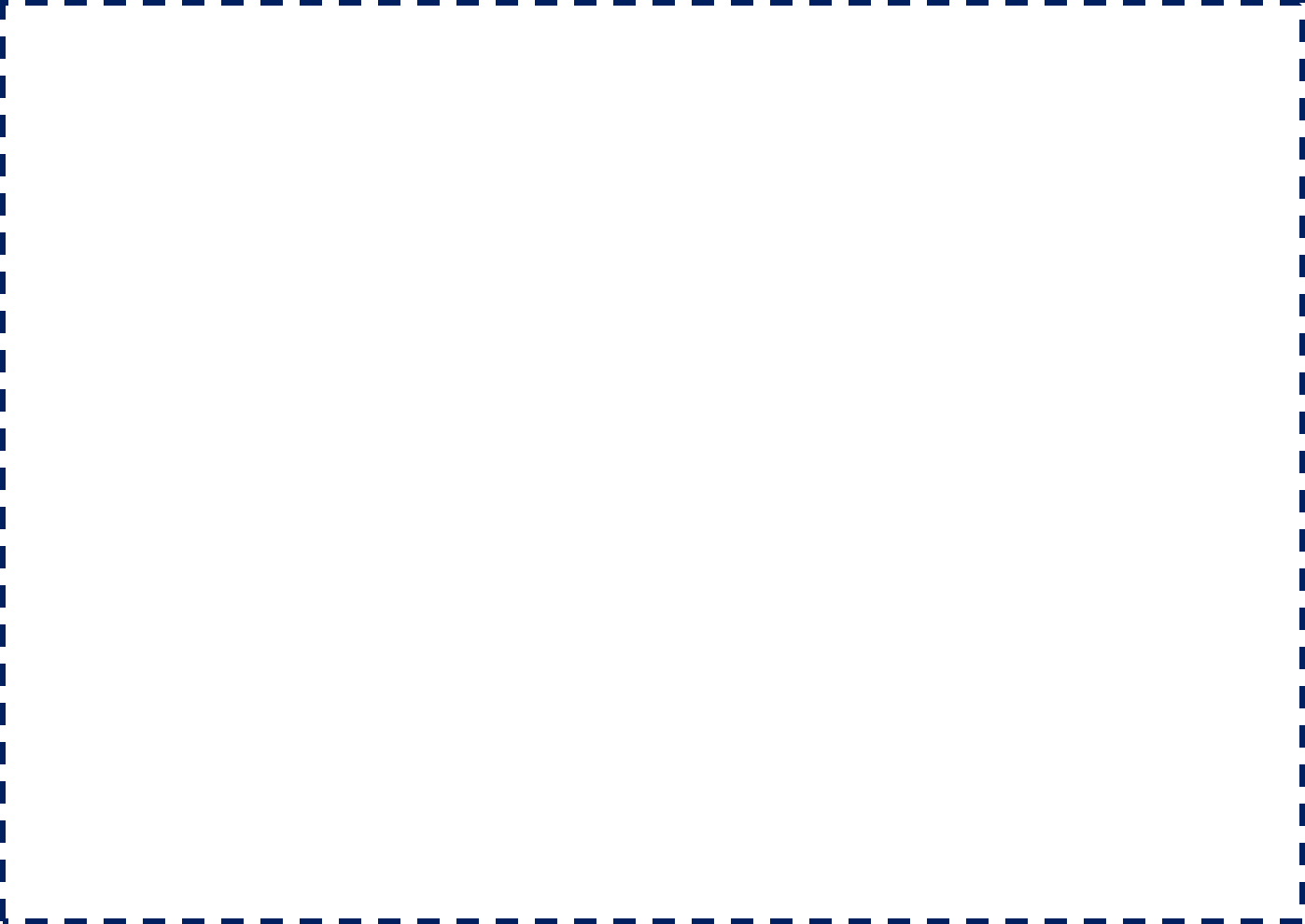 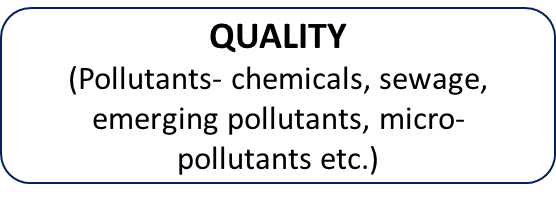 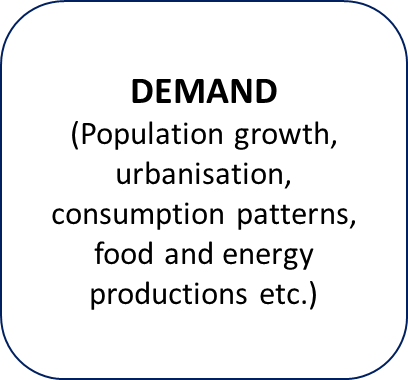 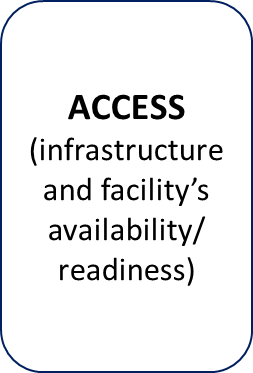 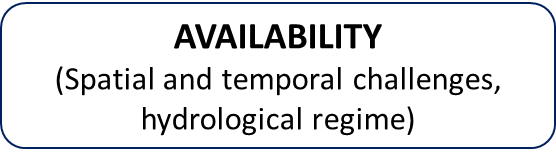 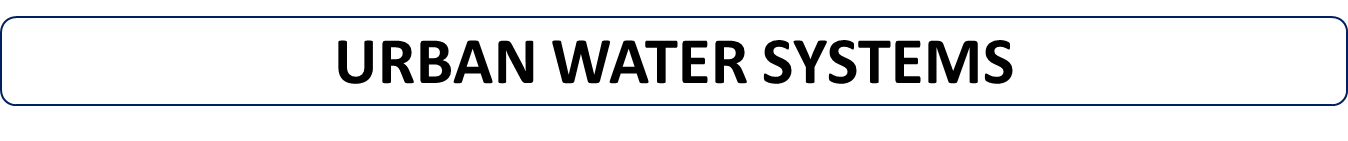 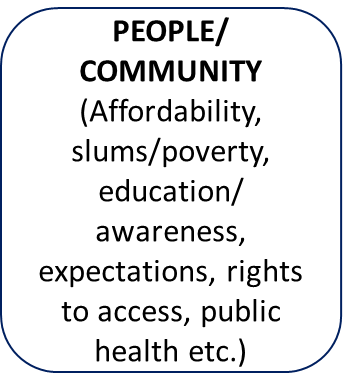 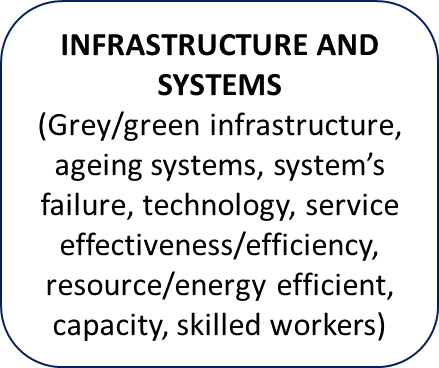 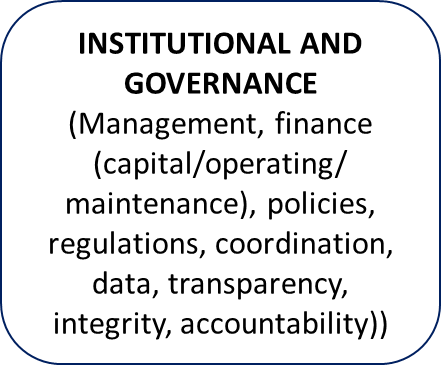 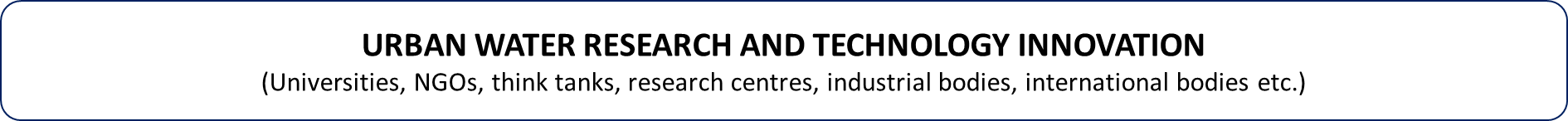 Potential root causes and enablers to sustainability
Social practices
the value of water
Technologies
Societal norms
UWS
institutions and political choices
people-nature disconnection
Regulations
Business models
Conceptual framework for systemic transformation of the urban water system
Interventions to breach the gap, Enablers, Leverage points
Interconnected changes to:
Ensuring progress
“Problem” 
as the gap between:
How things work
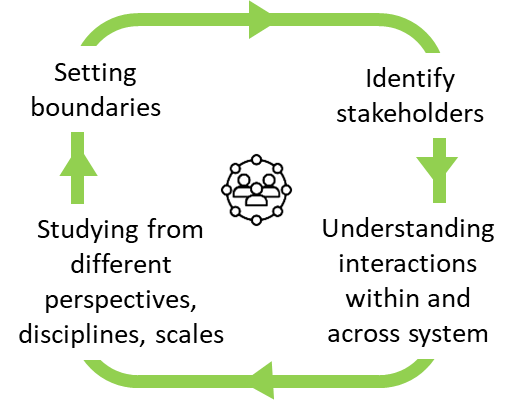 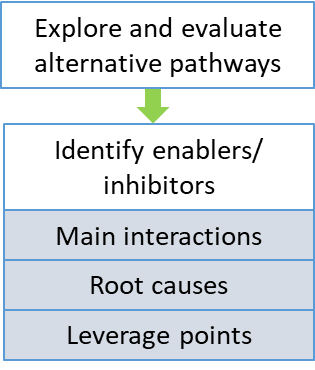 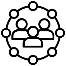 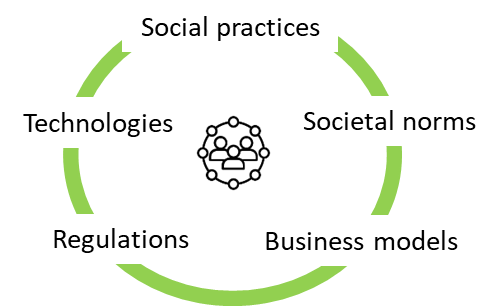 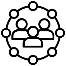 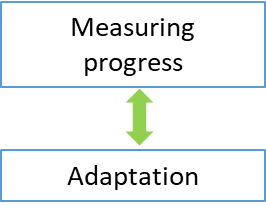 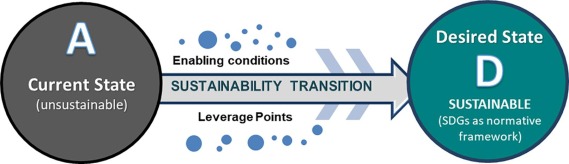 Participatory 
process
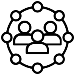 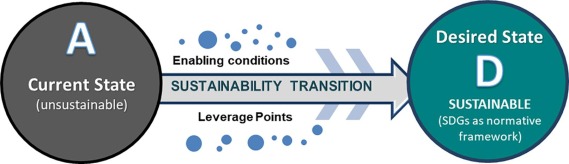 Investigating leverage point
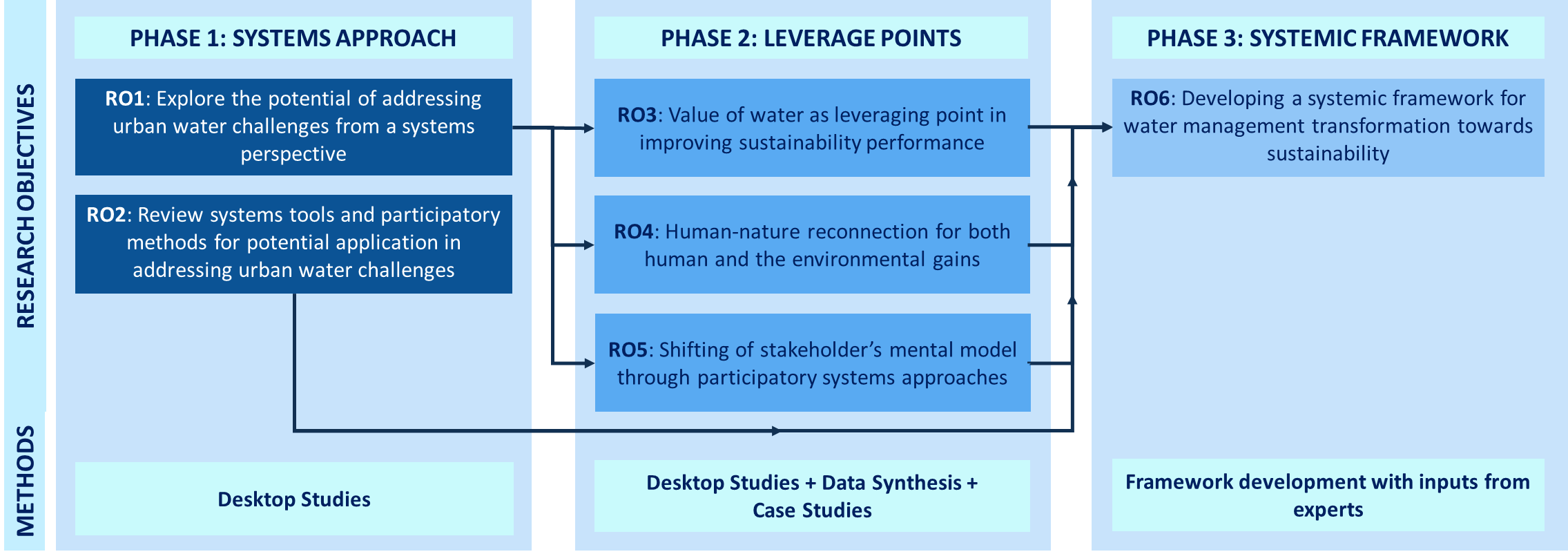 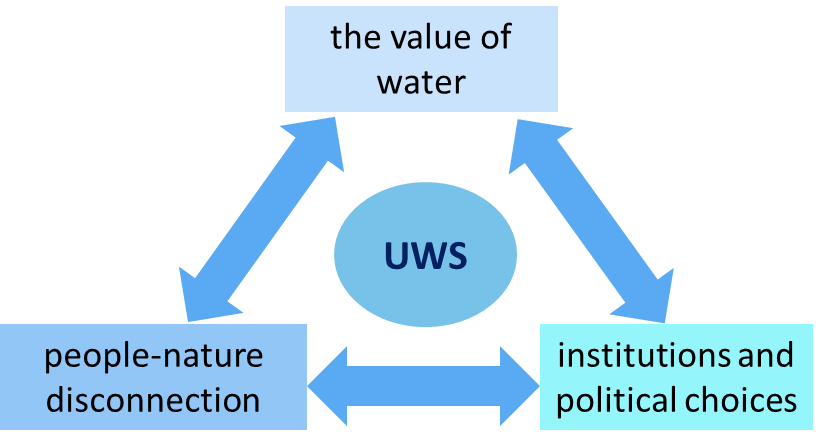 Conclusion
Systemic transformation towards sustainability of urban water systems requires a shift of paradigm to rethink challenges and redesign solutions, and to determine appropriate participatory tools to facilitate system change through leverage points
Abson, D. J., Fischer, J., Leventon, J., Newig, J., Schomerus, T., Vilsmaier, U., von Wehrden, H., Abernethy, P., Ives, C. D., Jager, N. W., & Lang, D. J. (2017). Leverage points for sustainability transformation. Ambio, 46(1), 30–39. https://doi.org/10.1007/s13280-016-0800-y
Dunn, G., Brown, R. R., Bos, J. J., & Bakker, K. (2017). Standing on the shoulders of giants: Understanding changes in urban water practice through the lens of complexity science. Urban Water Journal, 14(7), 758–767. https://doi.org/10.1080/1573062X.2016.1241284
Economic Planning Unit of The Malaysian Government. (2021). Executive Summary of The Twelfth Malaysia Plan 2021-2025. Economic Planning Unit Malaysia, 2021, 16.
Franco-Torres, M., Rogers, B. C., & Harder, R. (2020). Articulating the new urban water paradigm. Critical Reviews in Environmental Science and Technology, 1–48. https://doi.org/10.1080/10643389.2020.1803686
Voulvoulis, N., Giakoumis, T., Hunt, C., Kioupi, V., Petrou, N., Souliotis, I., Vaghela, C., & Rosely, W. (2022). Systems thinking as a paradigm shift for sustainability transformation. Global Environmental Change, 75(August 2021), 102544. https://doi.org/10.1016/j.gloenvcha.2022.102544
Thank you
w.binti-wan-rosely20@imperial.ac.uk